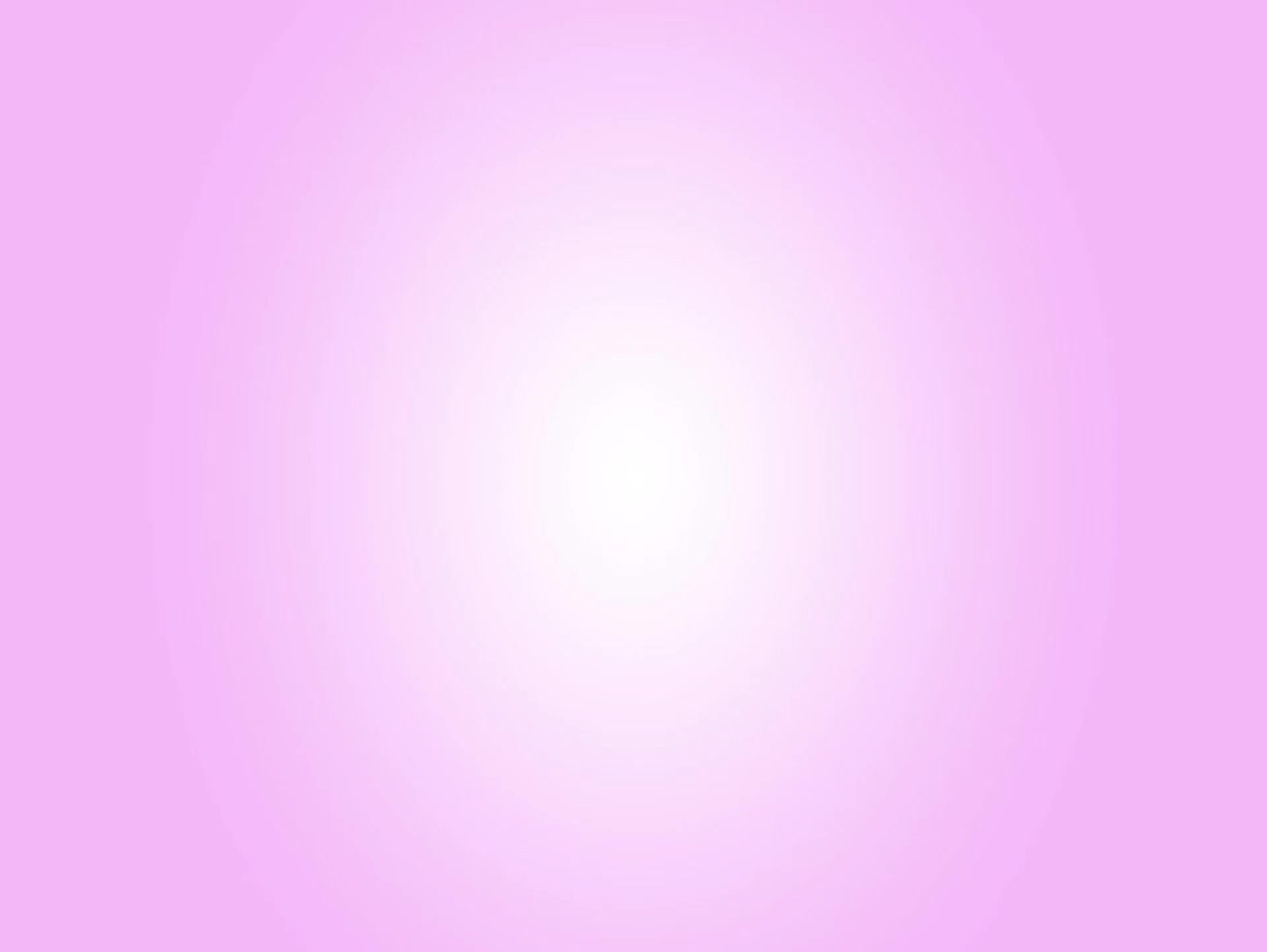 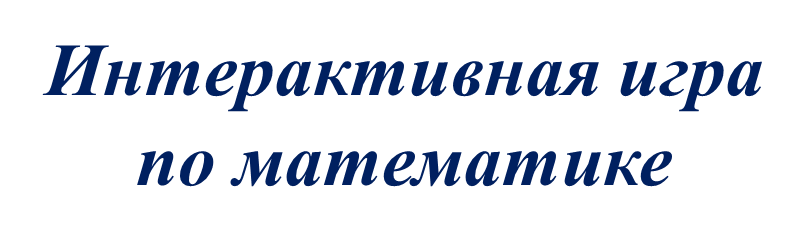 Подготовила 
воспитатель
Дербина С. В.
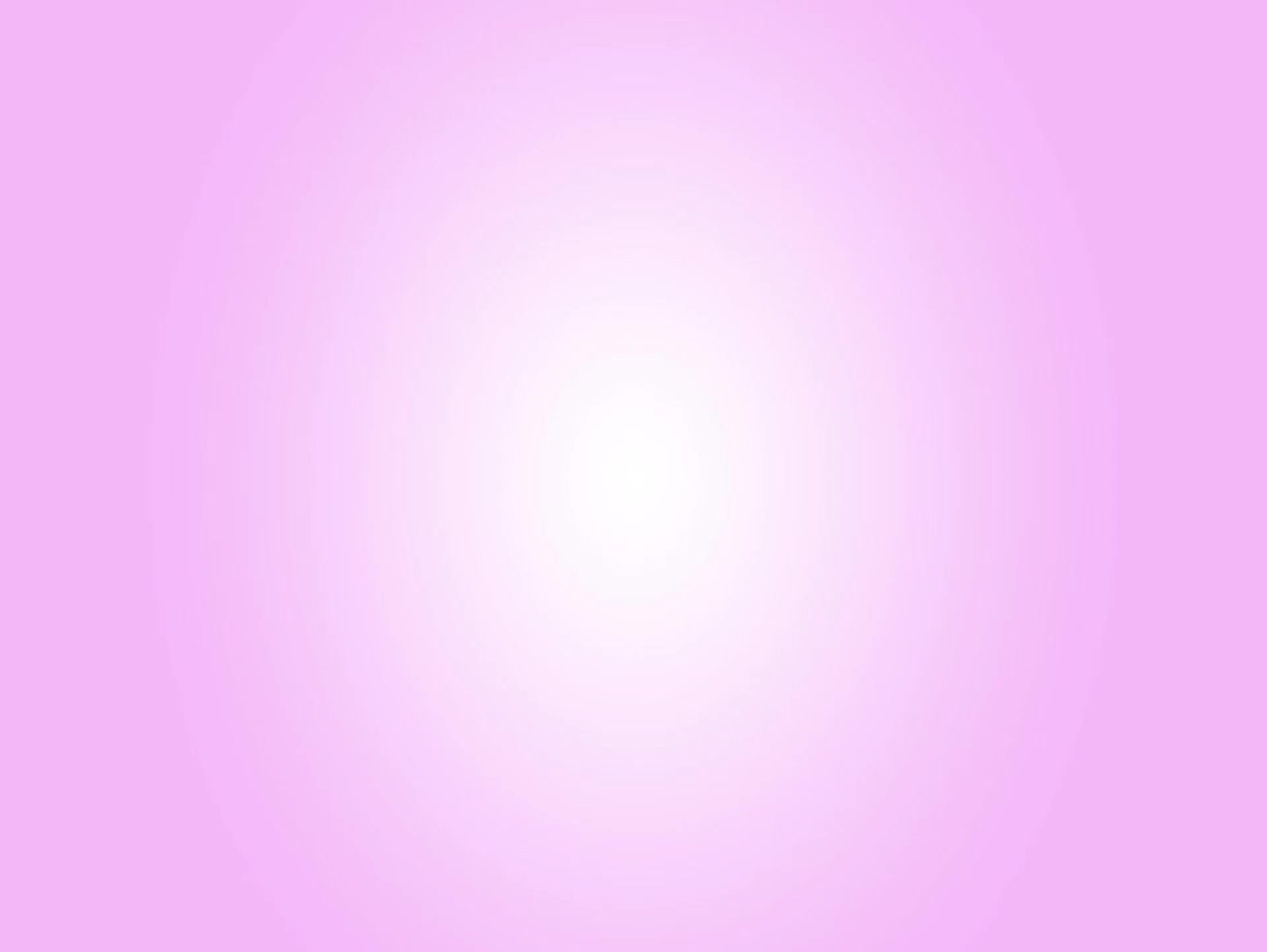 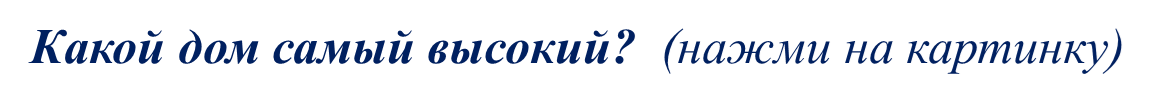 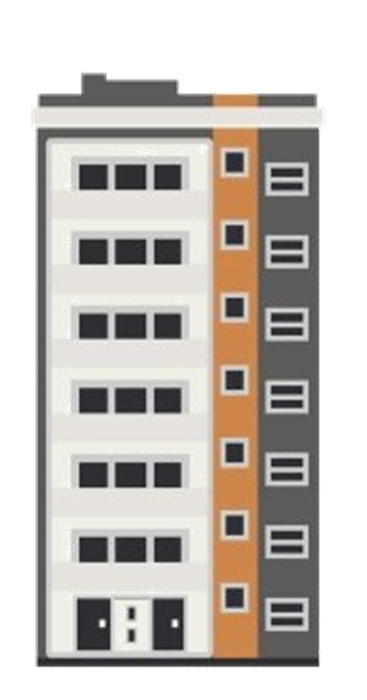 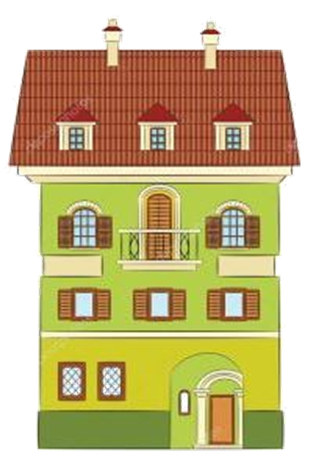 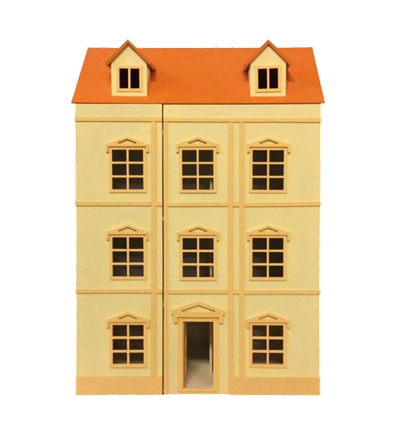 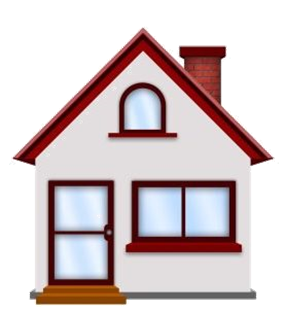 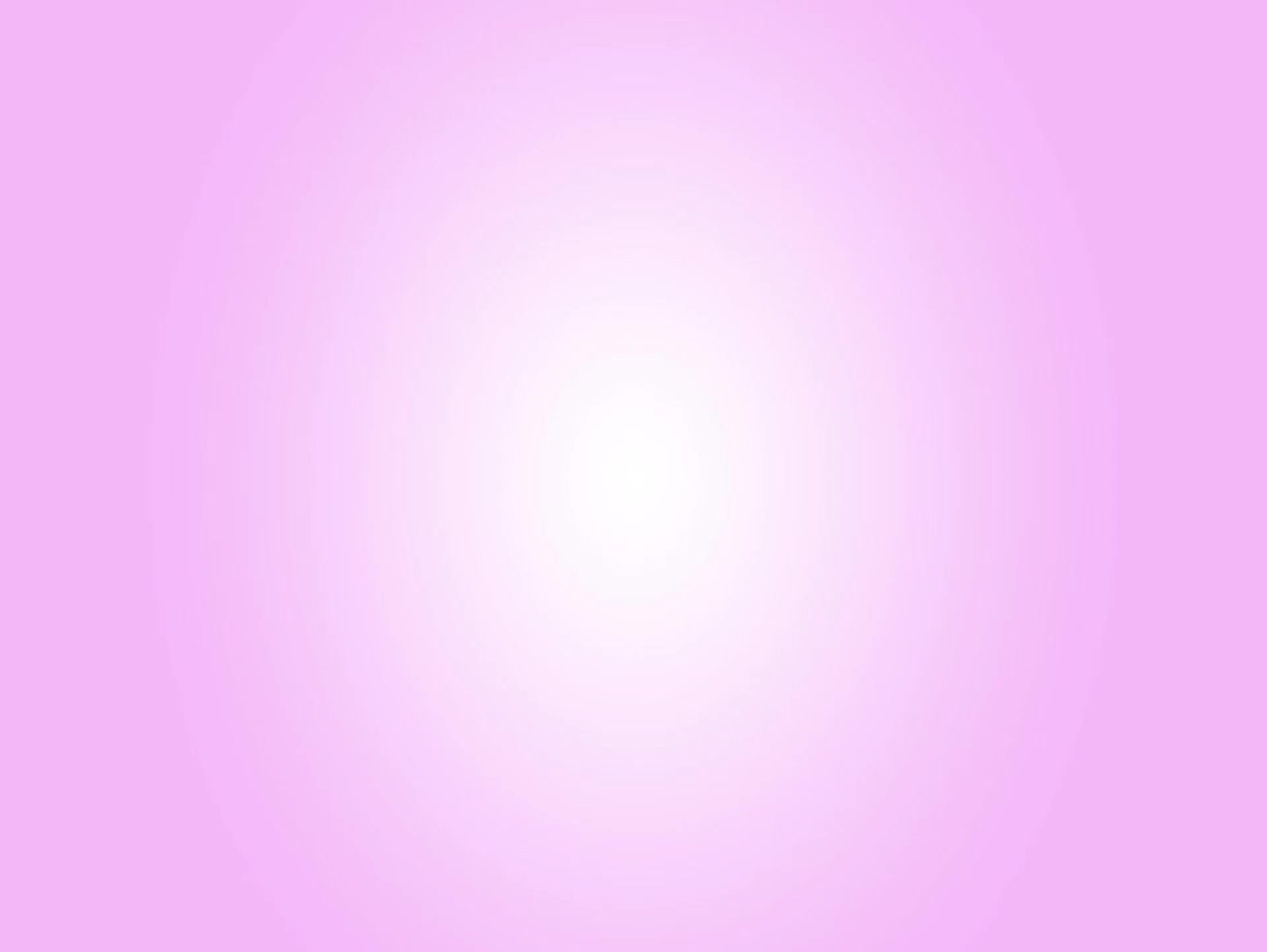 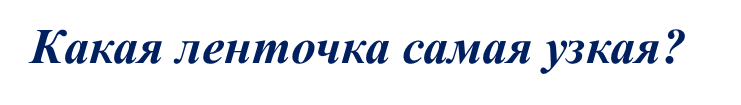 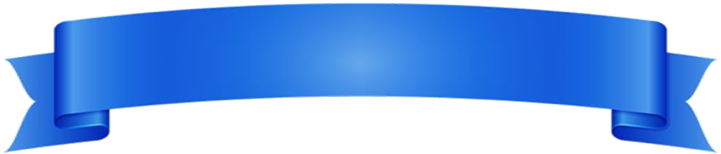 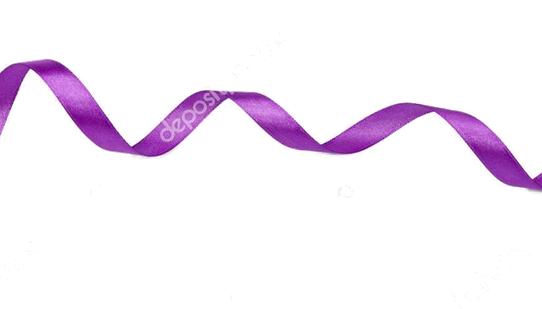 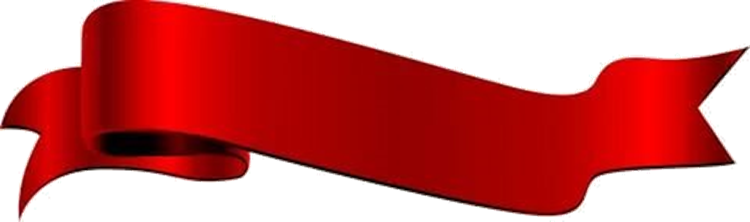 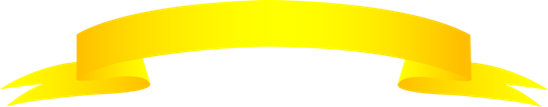 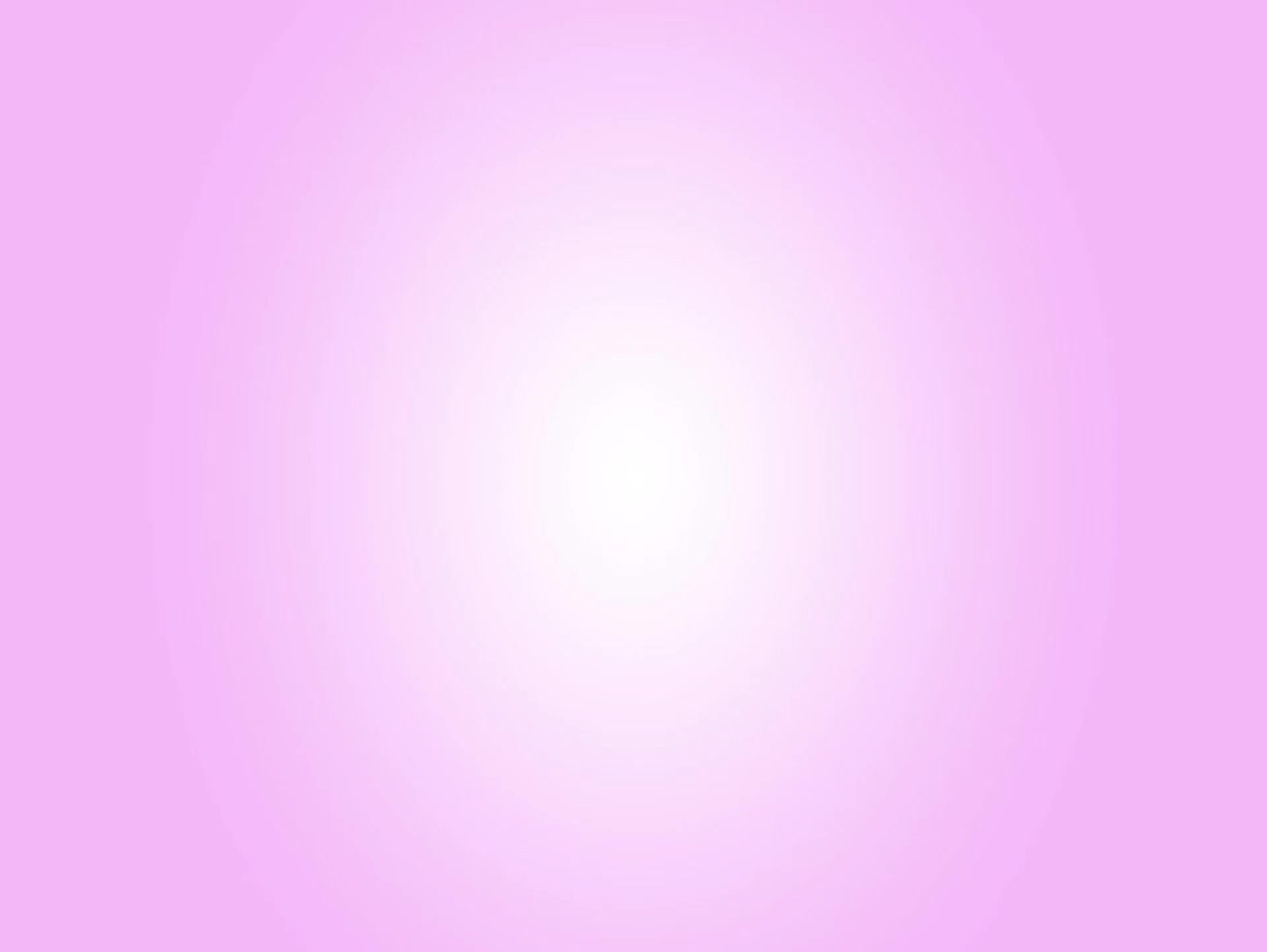 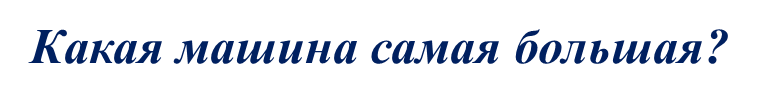 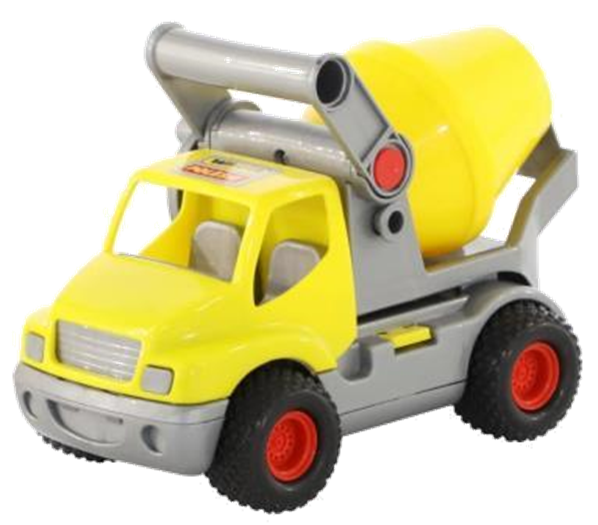 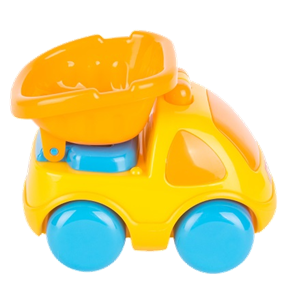 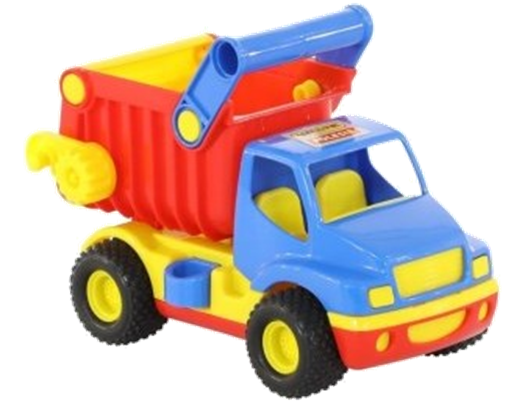 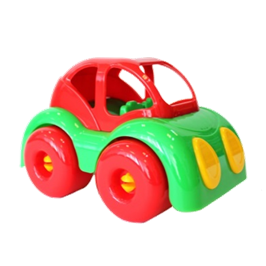 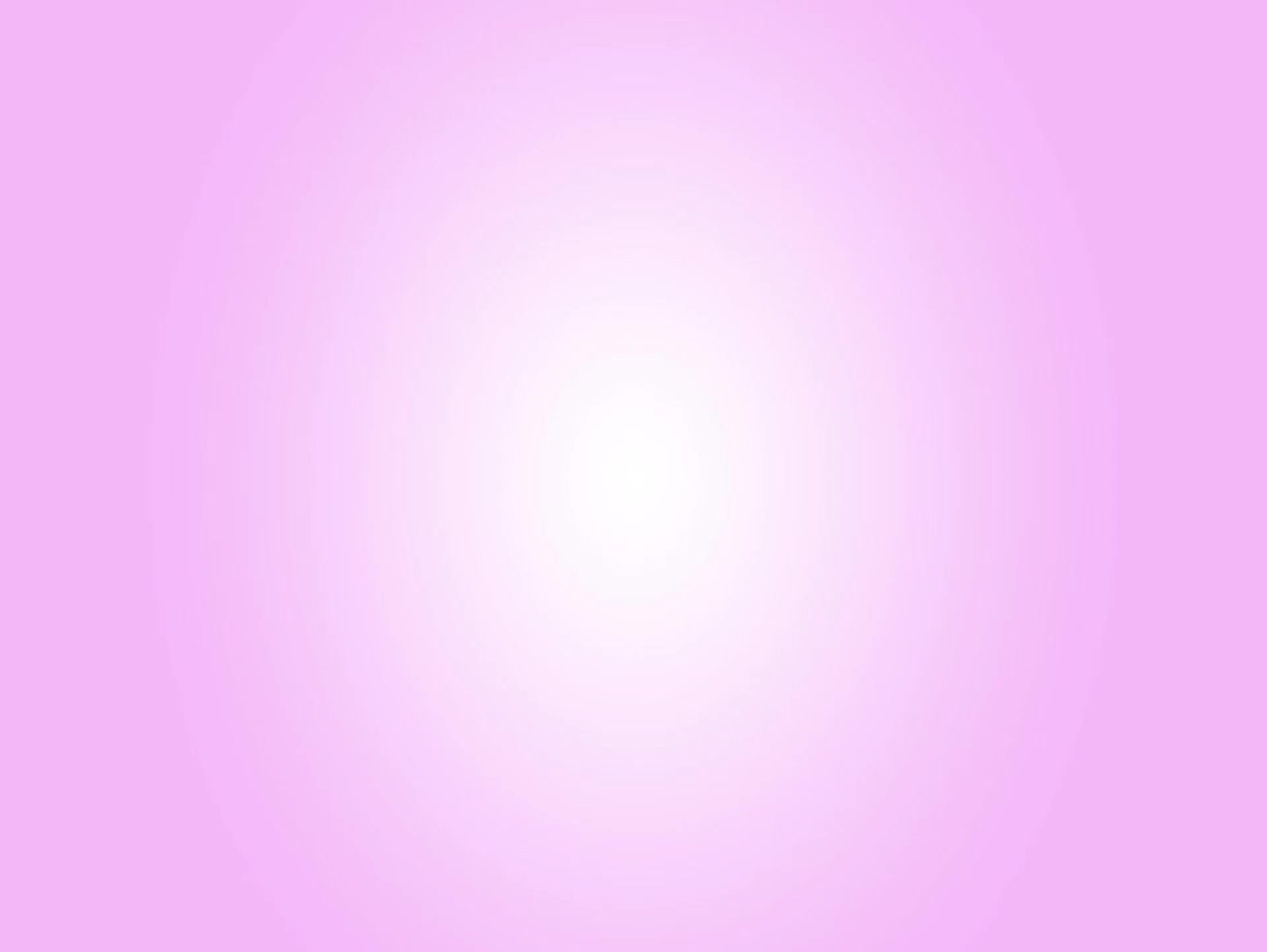 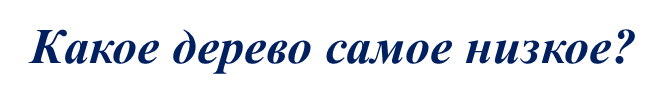 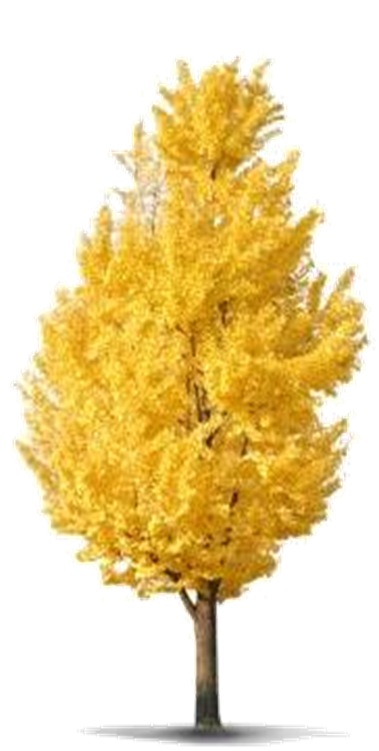 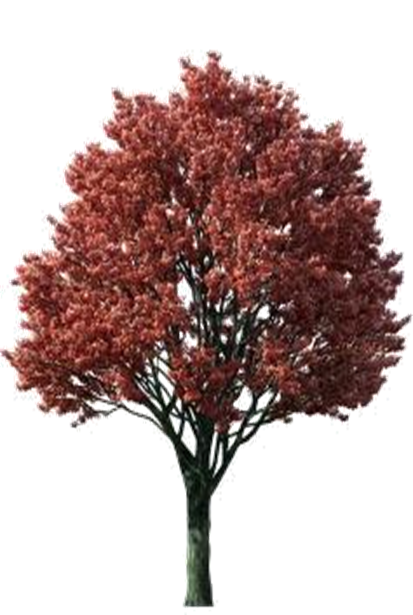 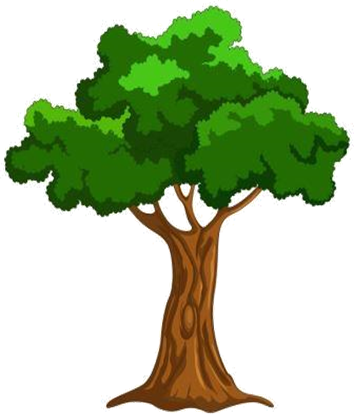 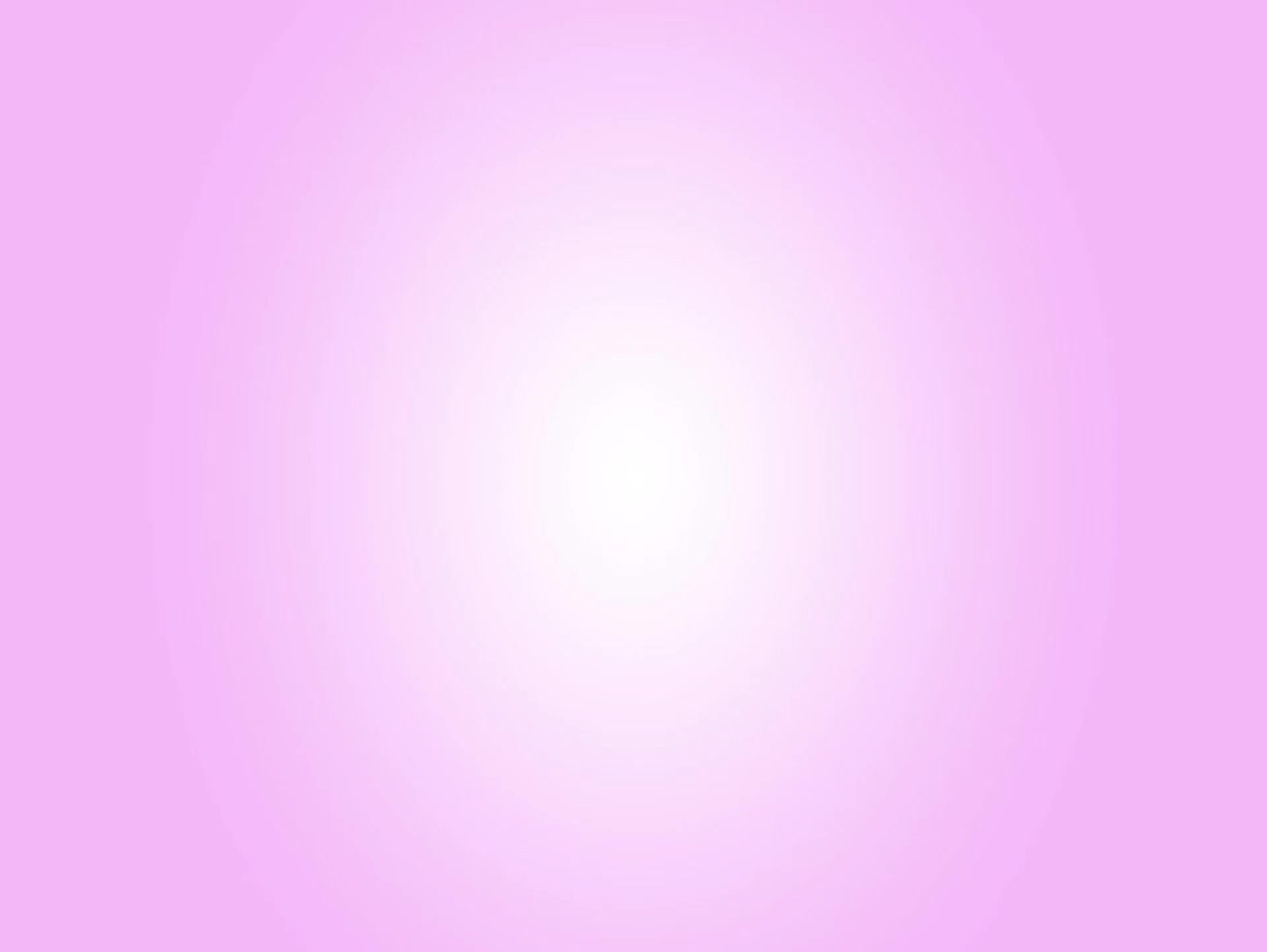 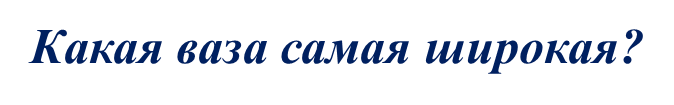 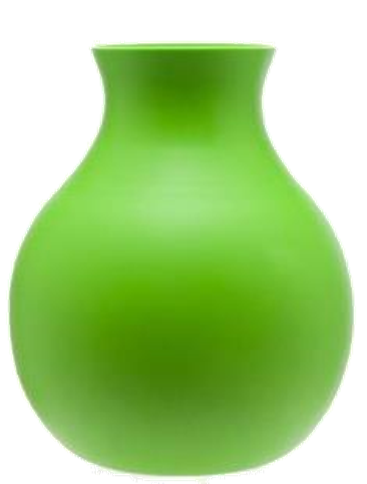 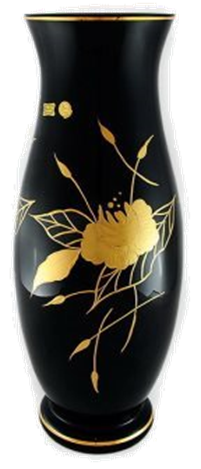 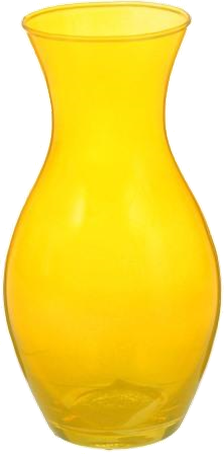 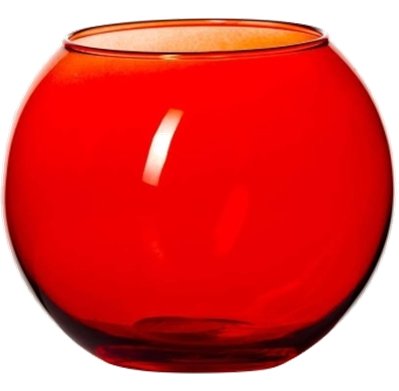 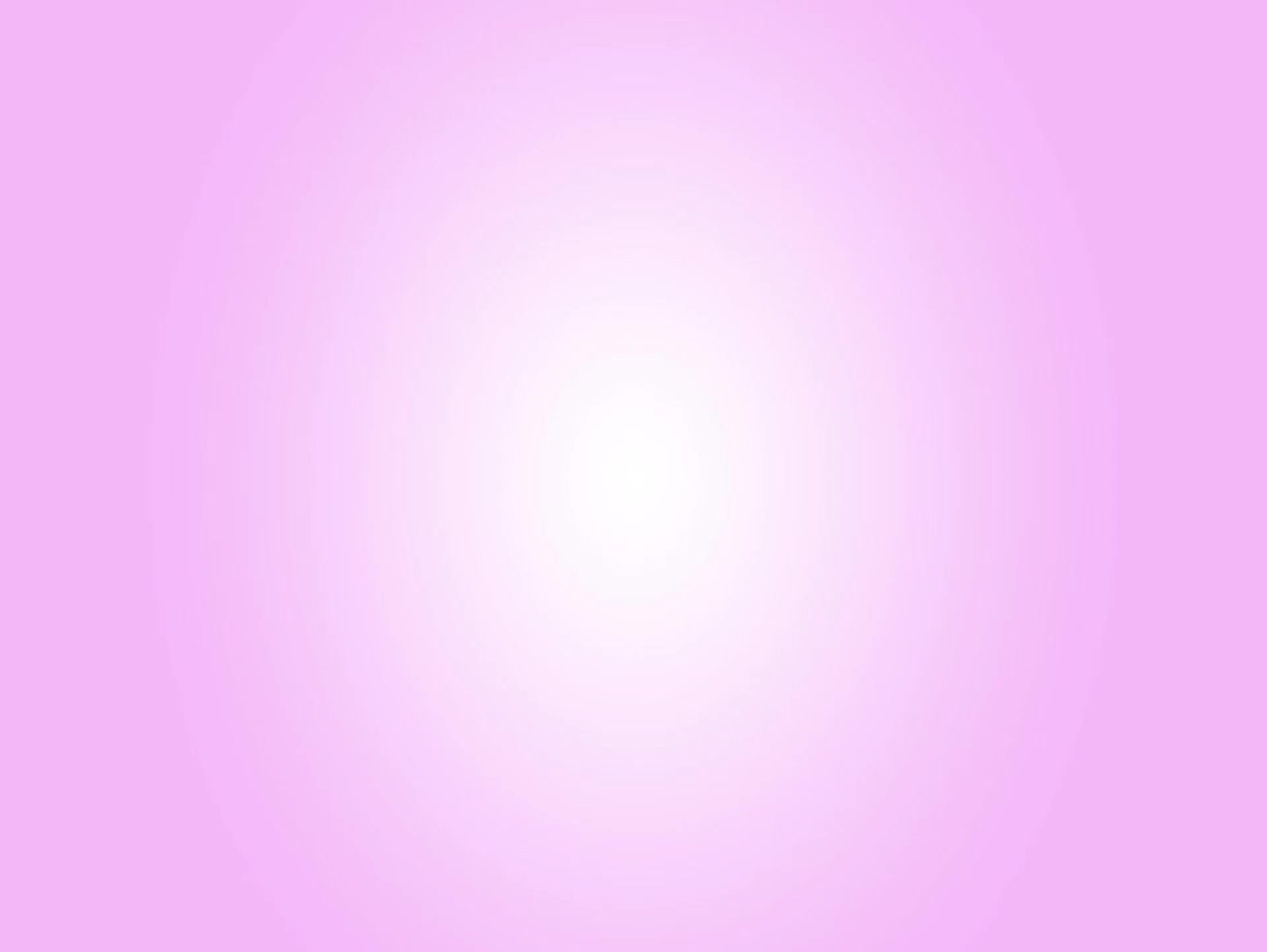 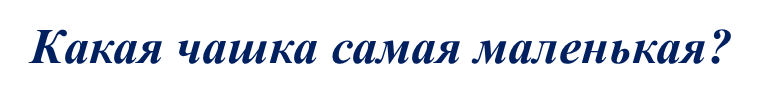 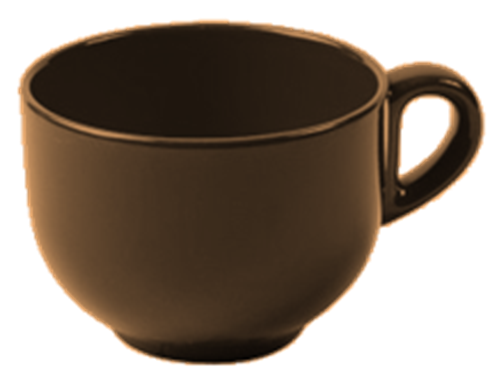 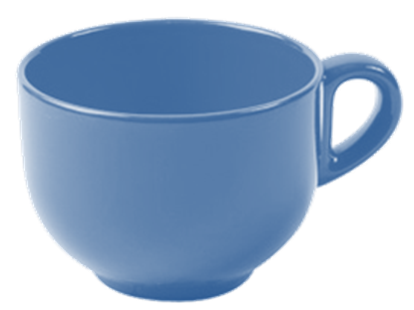 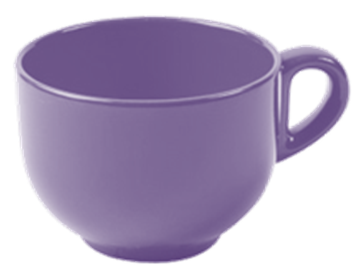 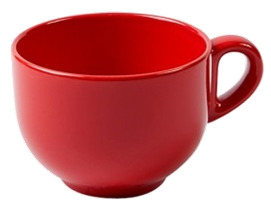 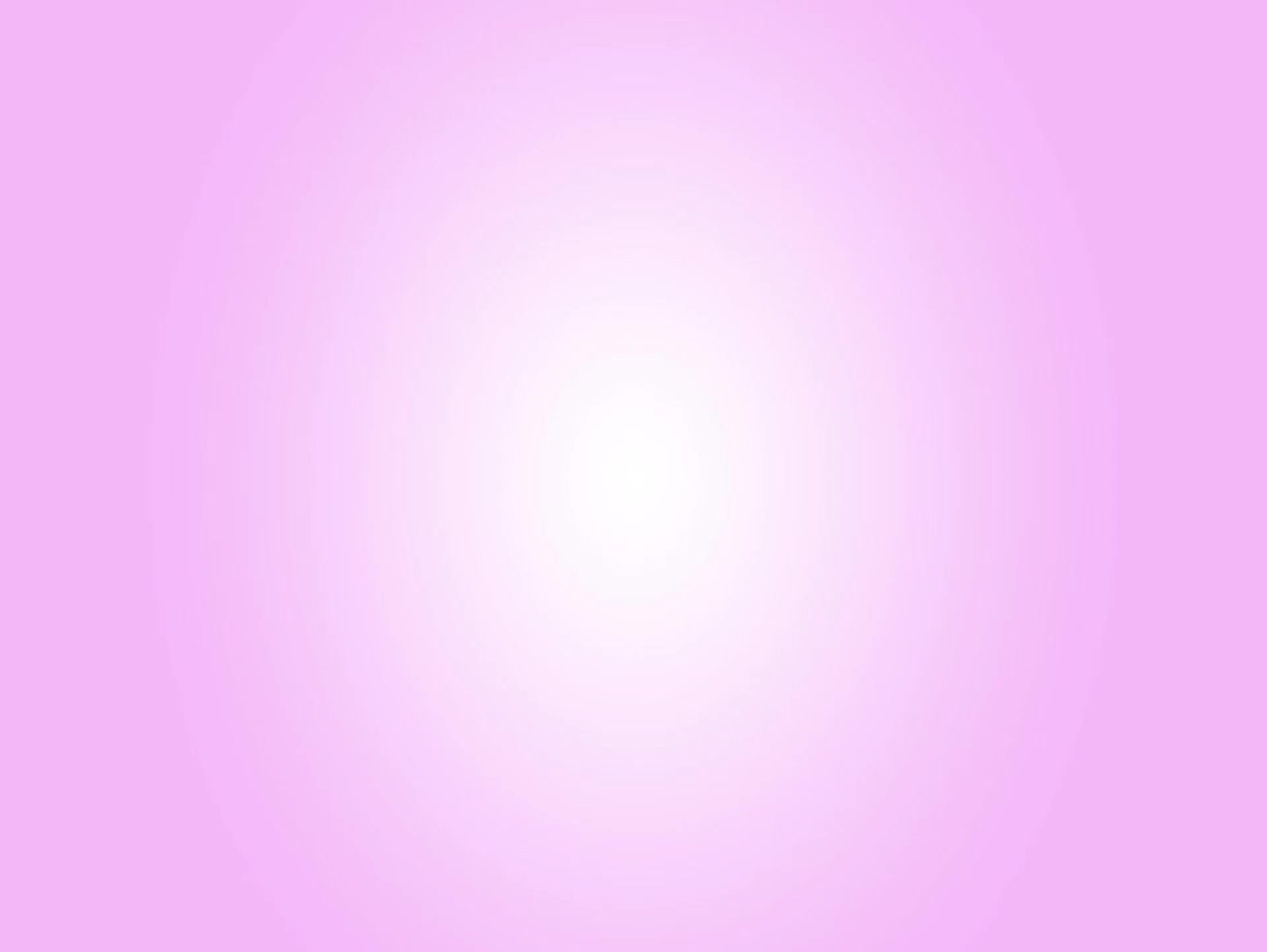 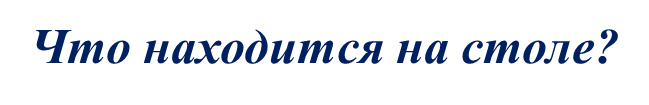 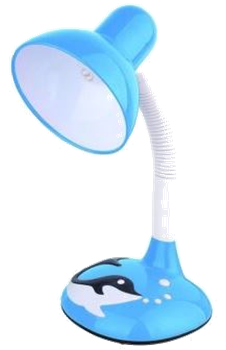 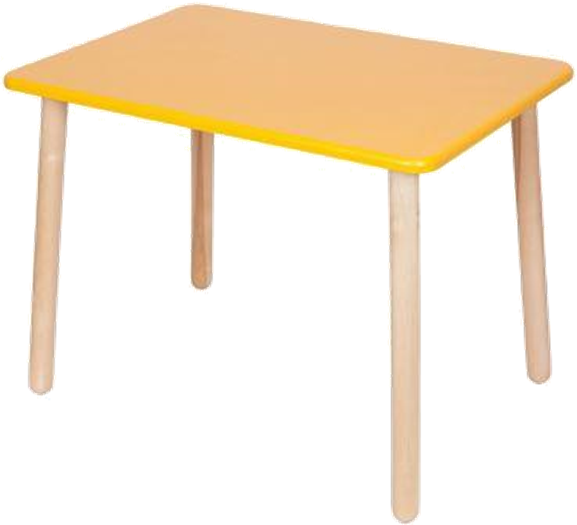 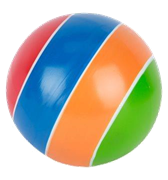 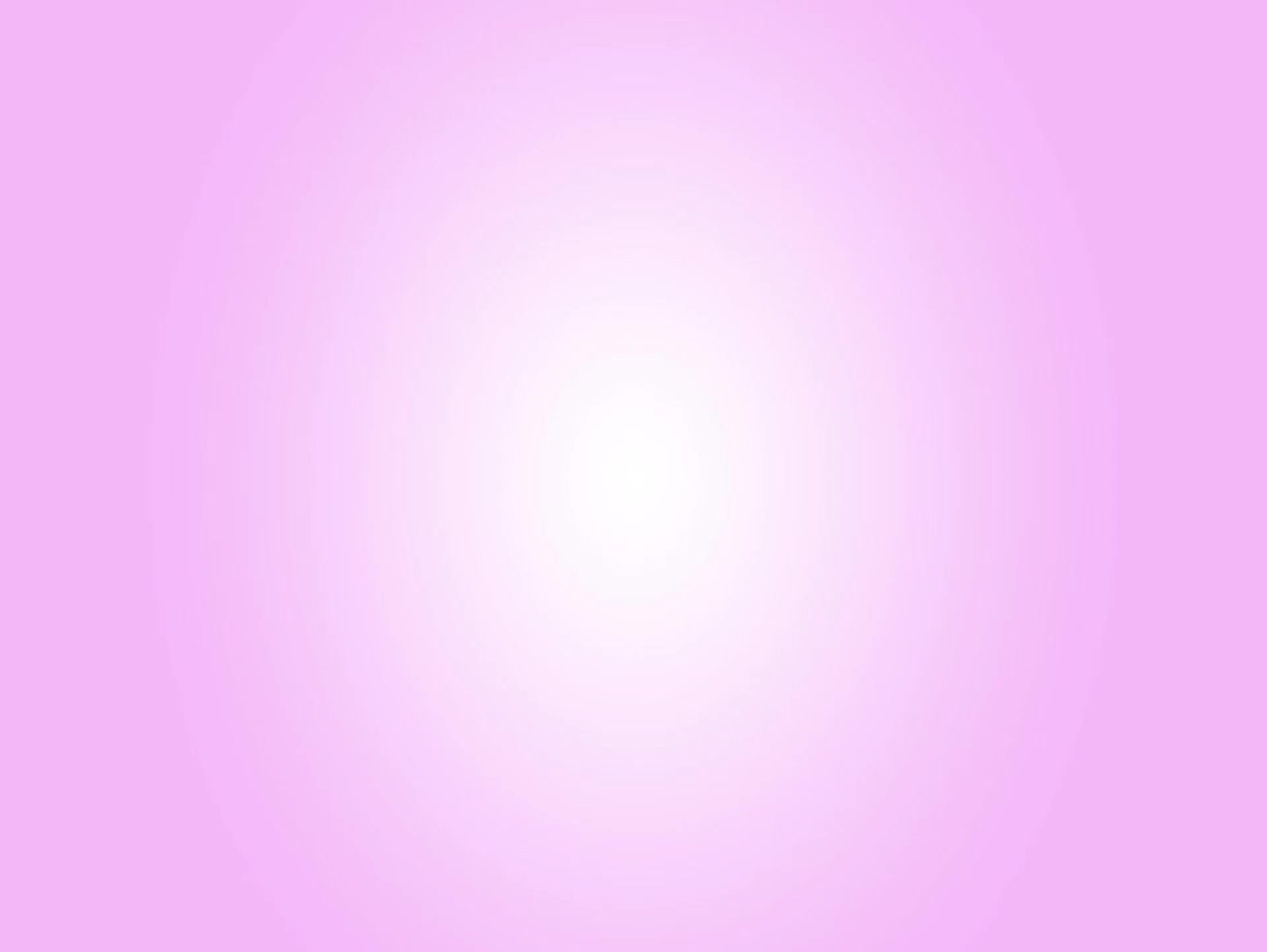 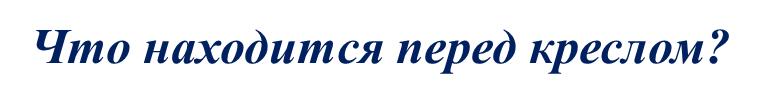 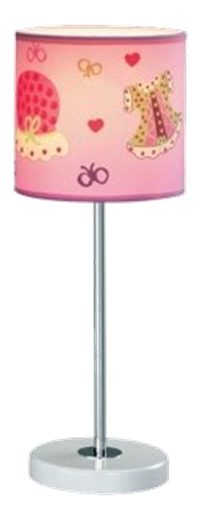 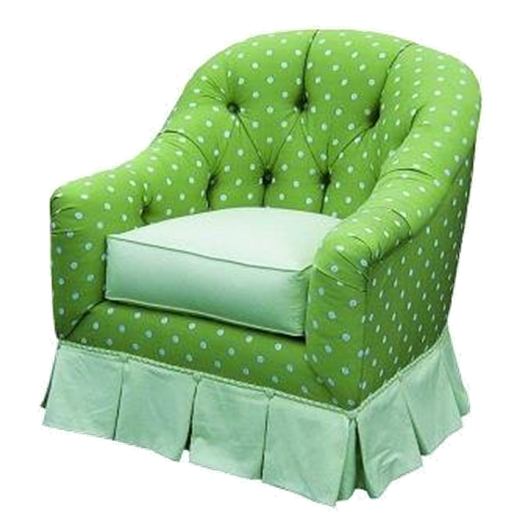 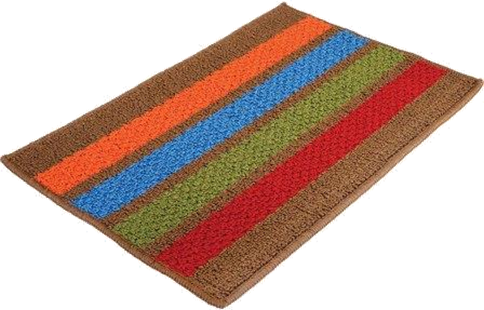 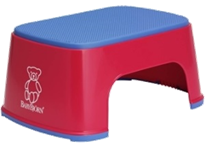 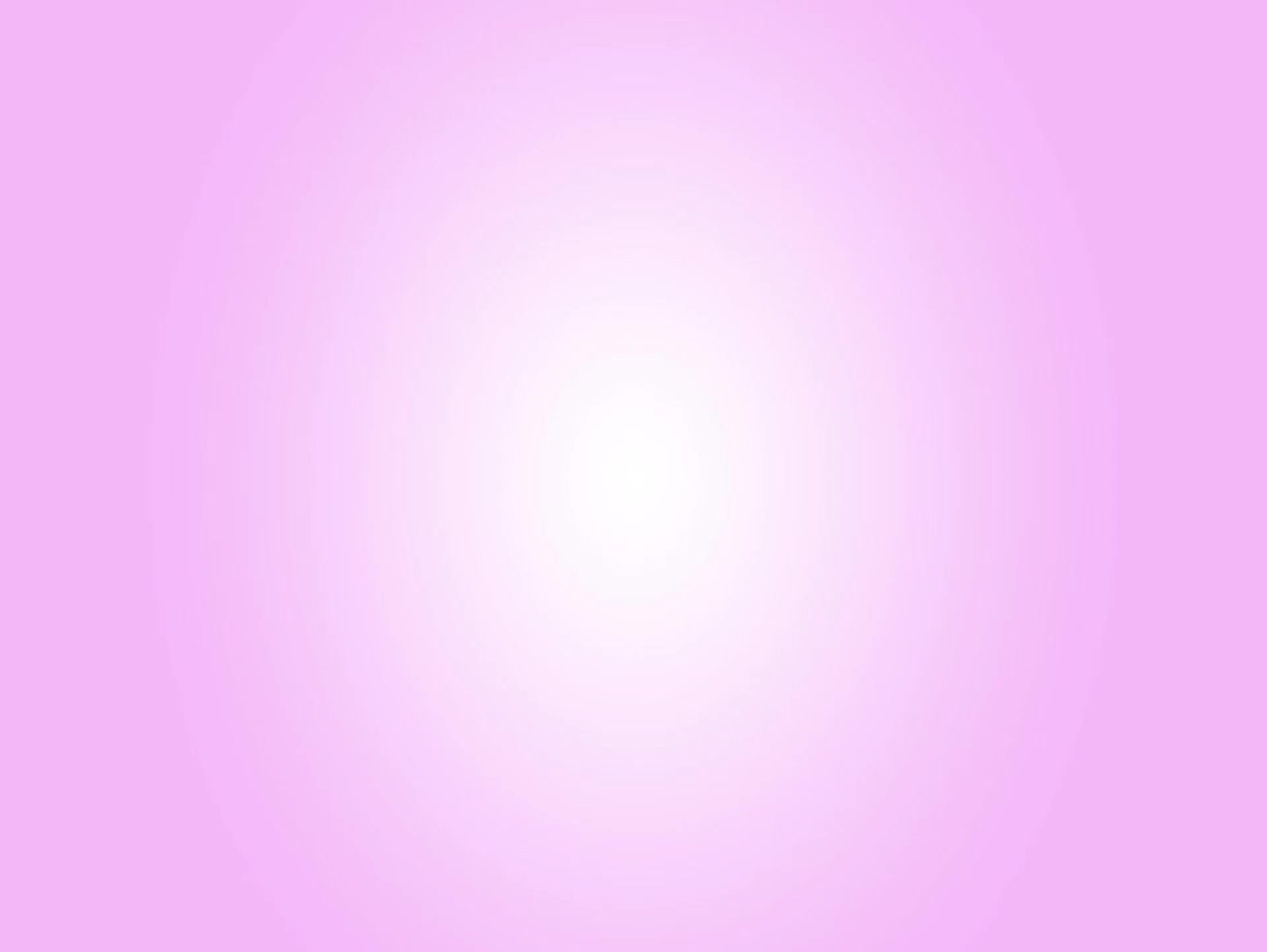 Что находится над комодом?
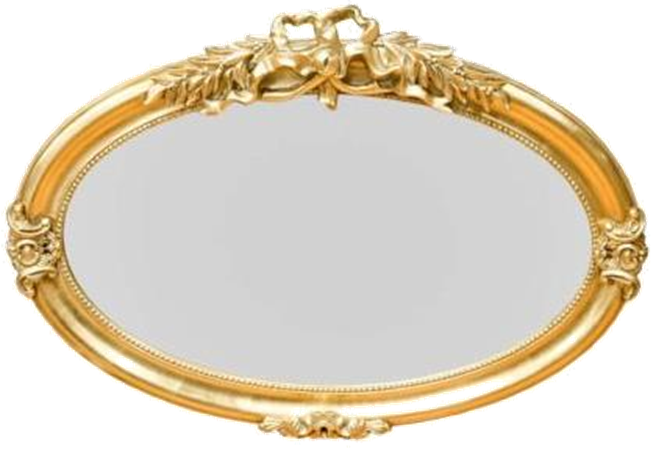 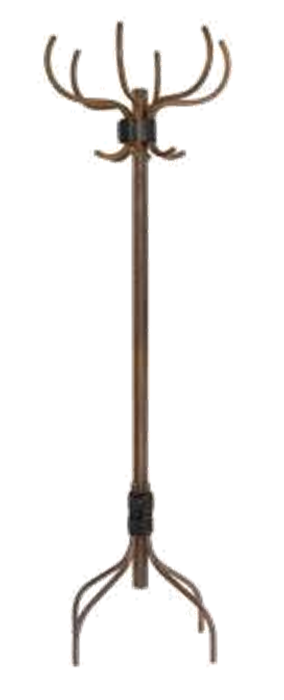 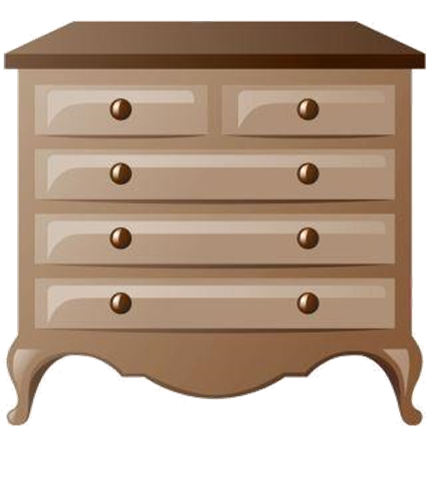 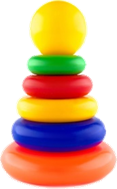 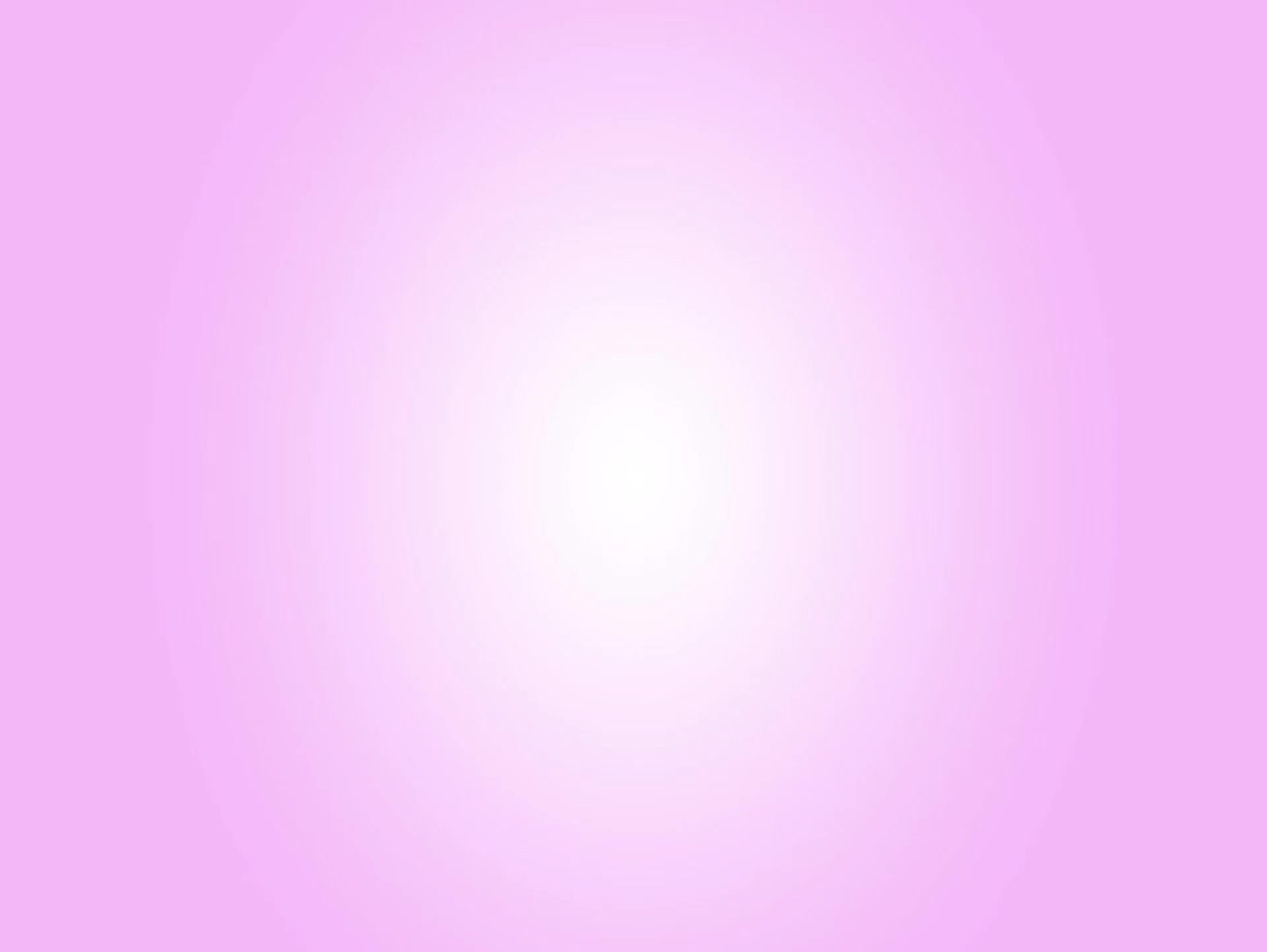 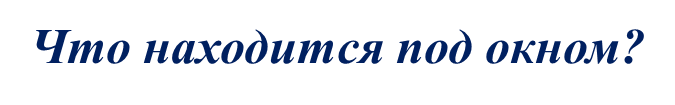 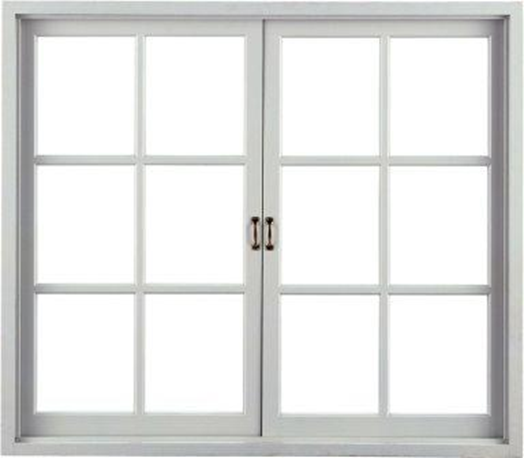 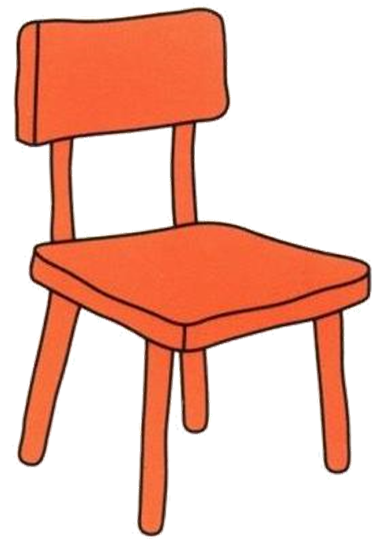 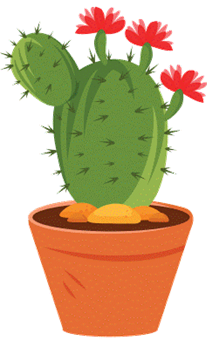 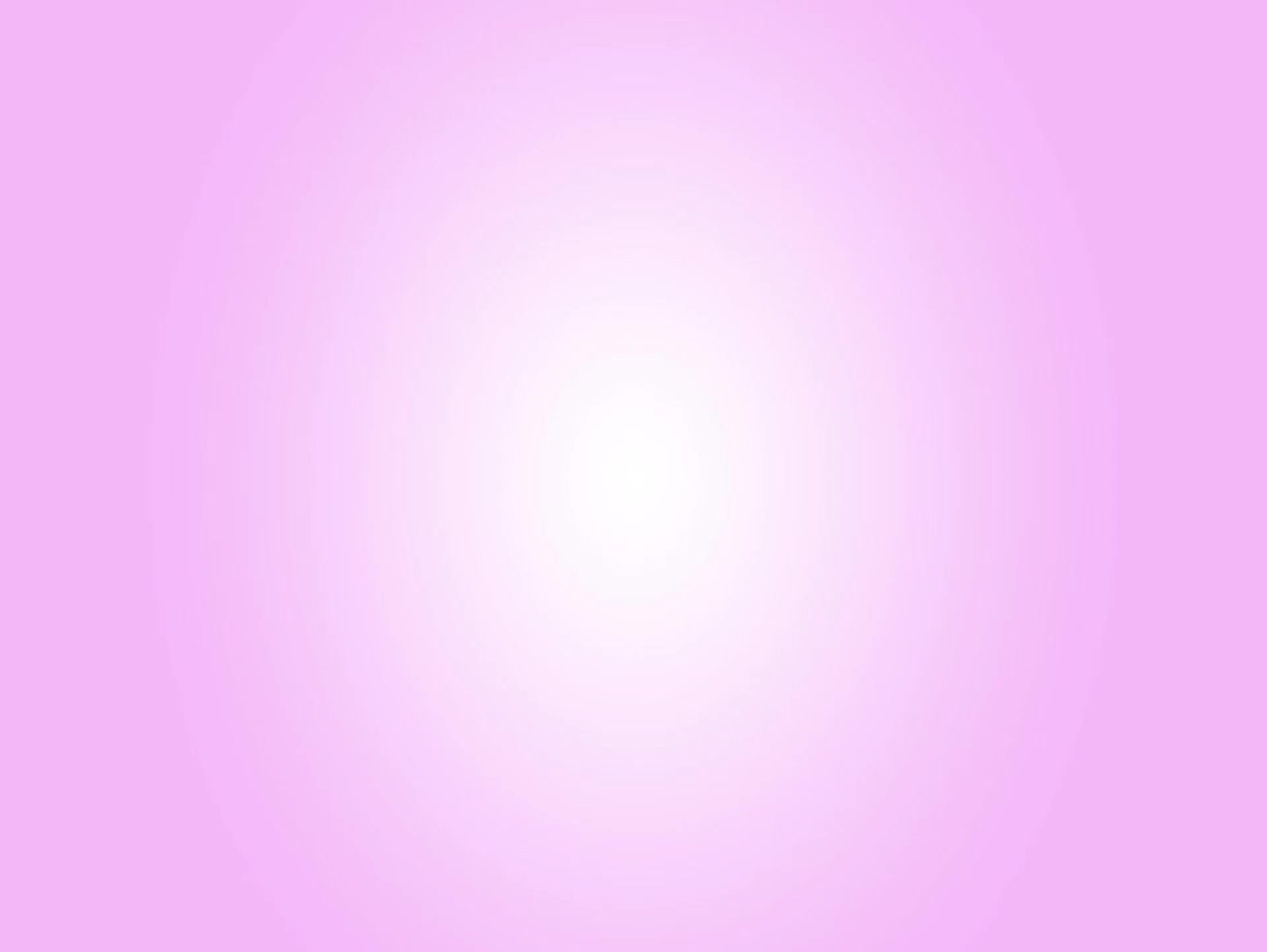 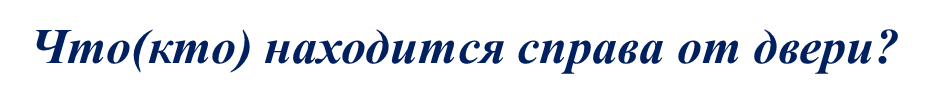 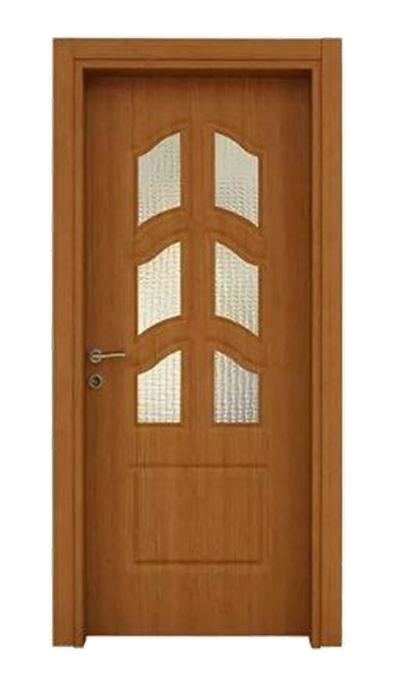 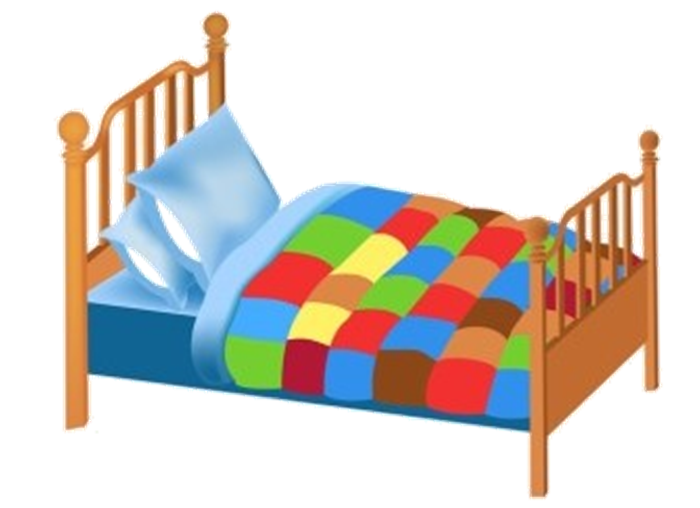 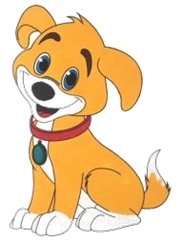 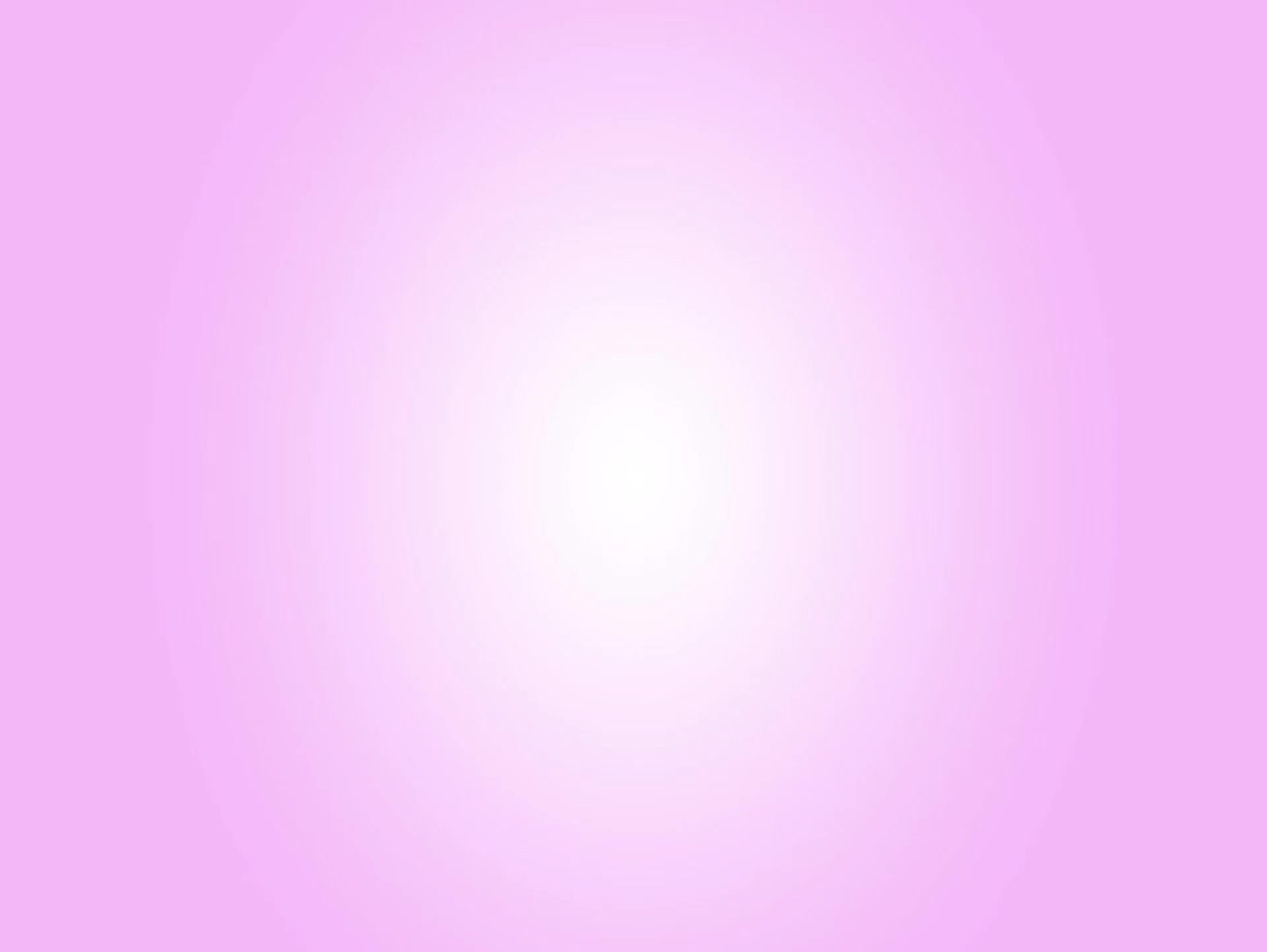 Что лежит сверху от барабана?
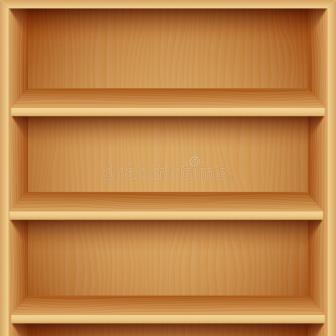 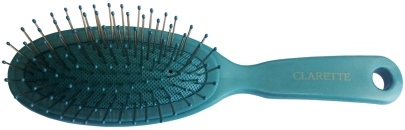 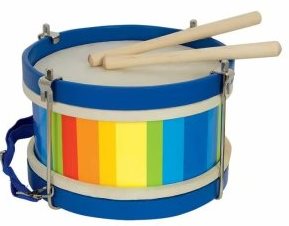 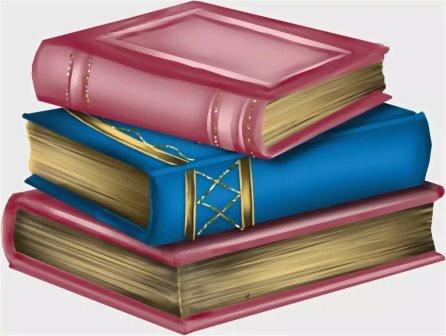 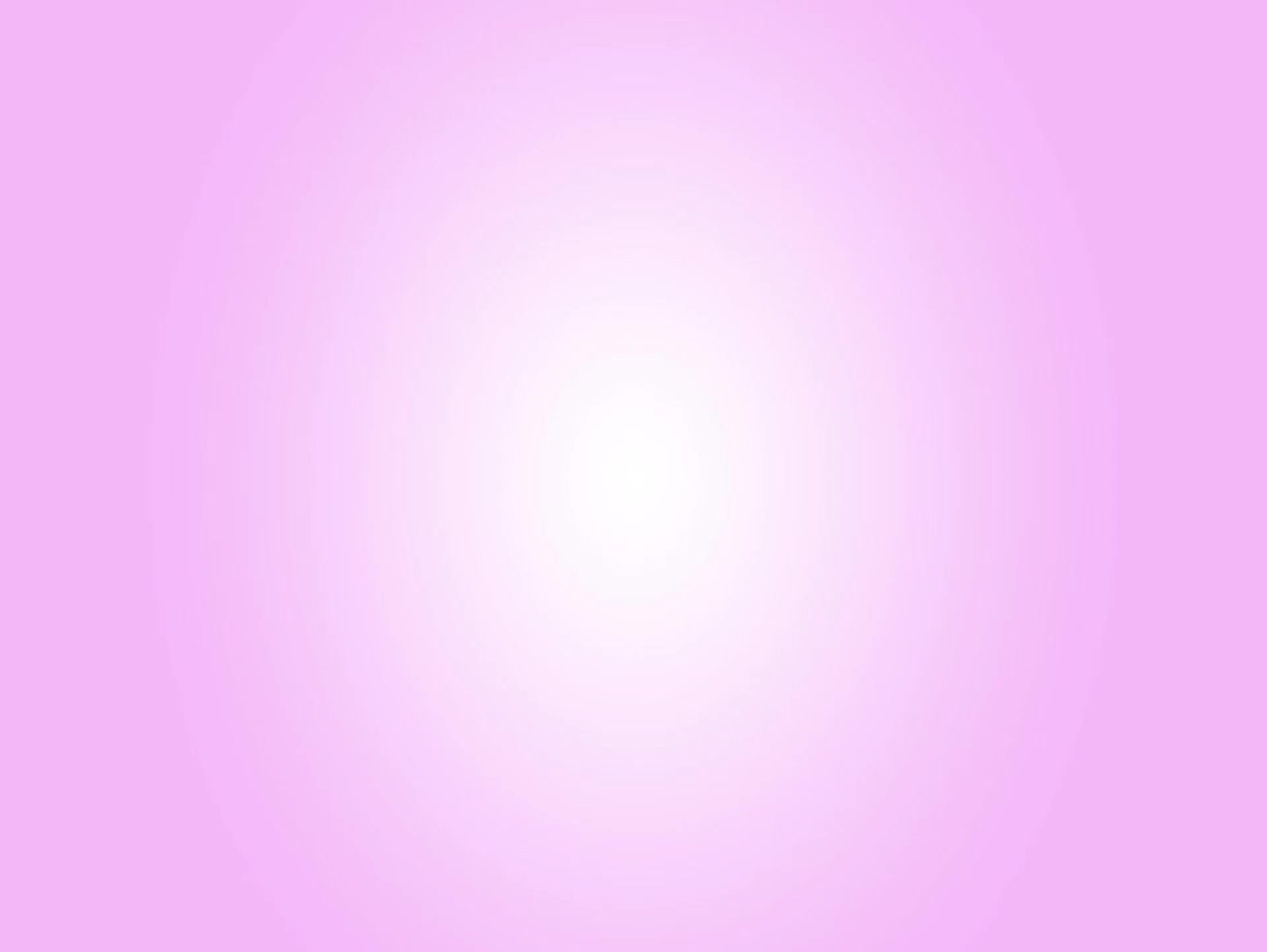 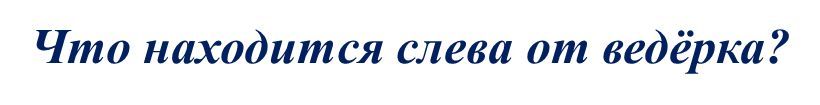 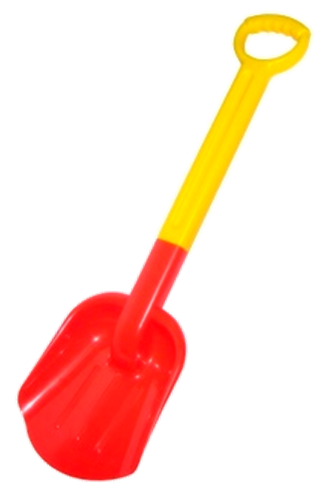 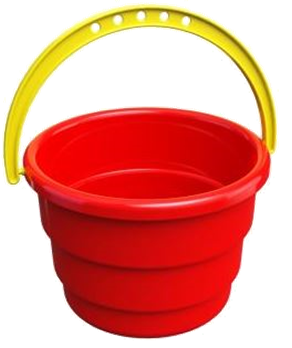 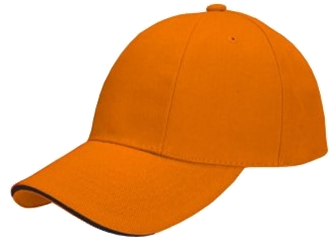 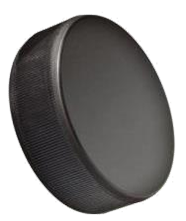 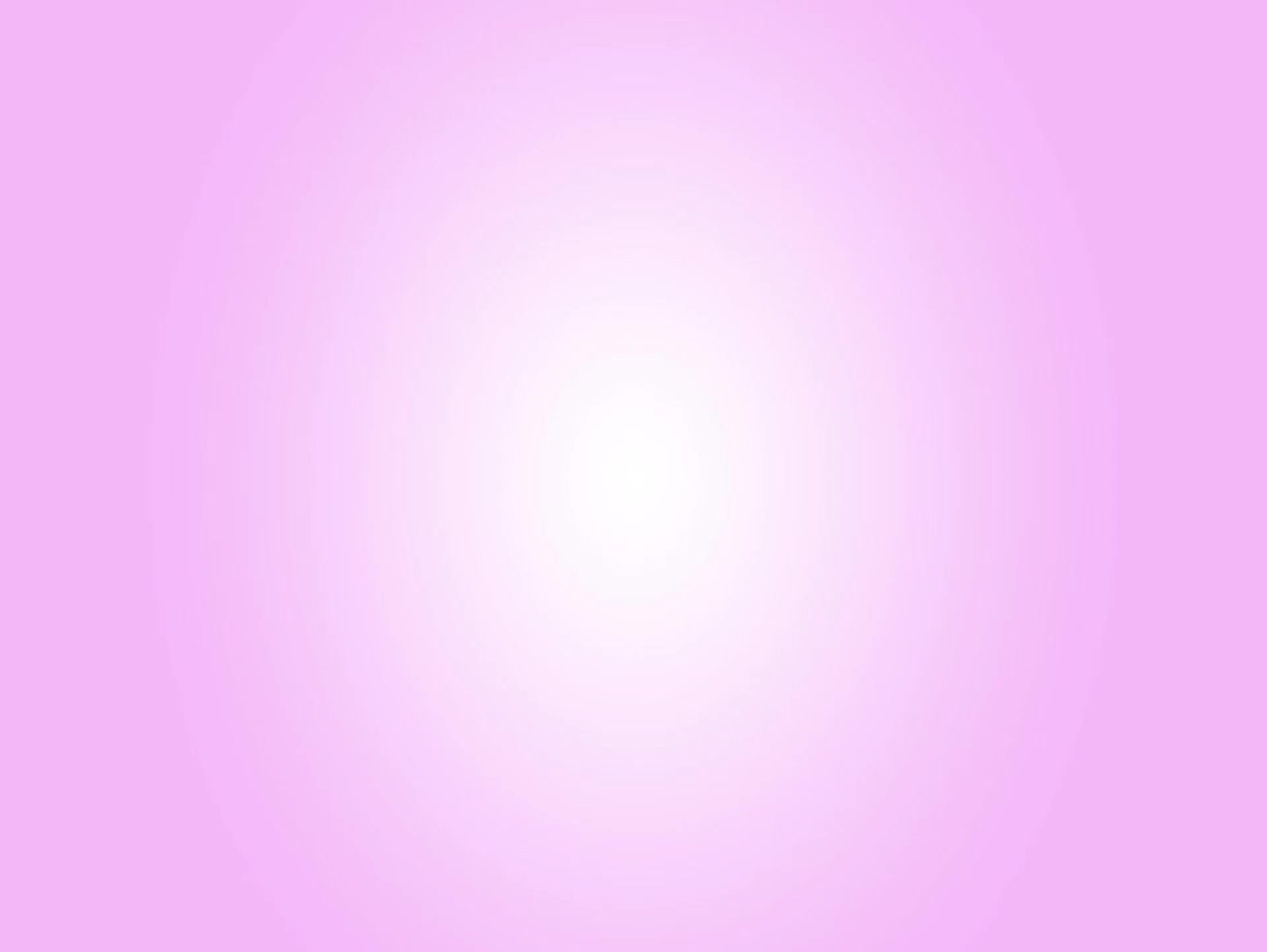 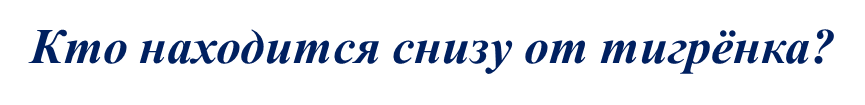 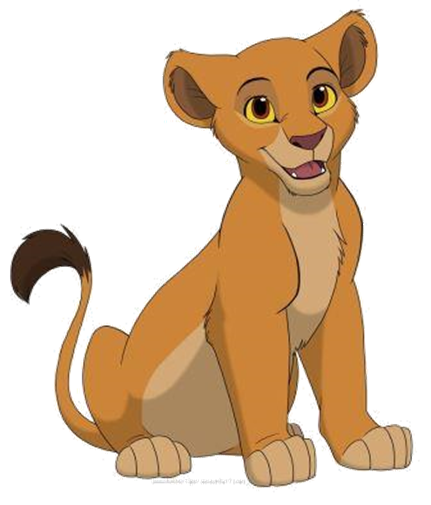 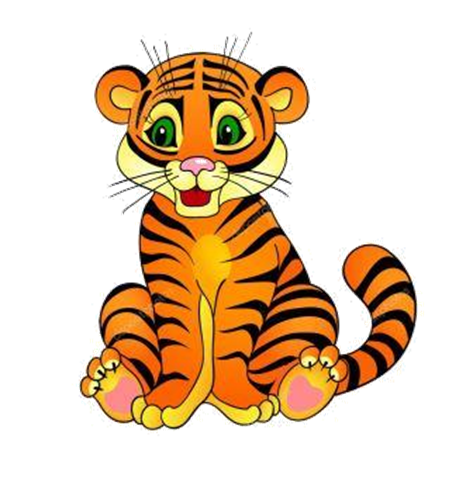 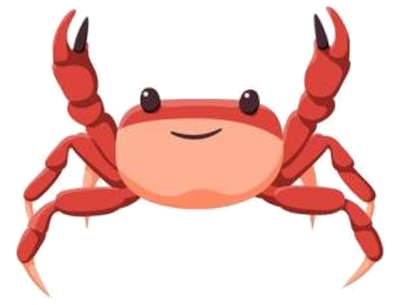 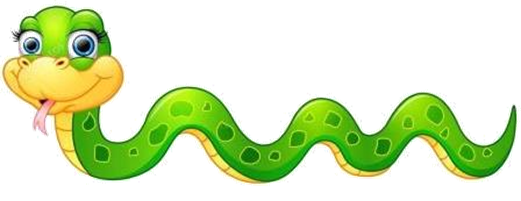